Budsjettfordeling IMB for 2024
Instituttrådsmøte 27.9.2023

Obs! Ny beregning etter at sakspapirene ble lagt på nett.
Økning i 2024 i hovedsak pga.: 
fortsatt opptrapping for 20 nye studieplasser tildelt i 2020
delvis reversering av kutt fra 2023
kompensasjon for lønns- og prisstigning i 2024.
Hovedtildeling til IMB fra MED for 2024
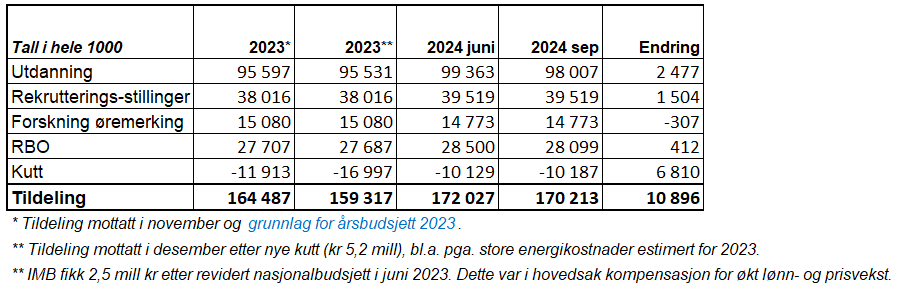 Justert for 2,5 mill fra revidert, 
var økningen i 2024 på kr 8,4 mill
27.09.2023
3
Nytt:
Kunnskapsdepartementet (KD) har opphevet måltallet knyttet til rekrutteringsstillinger. UiO vil vurdere å utarbeide en policy for rekrutteringsstillinger. Enhetenes måltall for rekrutteringsstillinger opprettholdes derfor i 2024: IMBs måltall på 39 stipendiater og 6 postdoktorer videreføres i 2024. 
KD har meldt om at det vil komme en ny budsjettildelingsmodell. UiO har i lys av dette gitt beskjed om at det da vil være naturlig å se på deres budsjettildelingsmodell. MED sin modell bygger på samme prinsipp og oppbygging som UiO og det vil dermed være naturlig å se om modellen til MED skal endres. For MED vil dette i så fall tidligst være aktuelt for budsjettåret 2026. 
-> Dette får da konsekvenser for IMBs budsjettfordelingsmodell.
27.09.2023
4
IMBs tenative budsjettfordeling for 2024 (NY) er basert på tentativ hovedtildeling fra fakultetet på totalt 170,2 mill kroner, vedtatt i fakultetsstyremøte 26.9.23. Endelig tildeling fra fakultetet mottas i desember, og kan avvike fra den tentative.

IMBs budsjettfordelings-modell, er benyttet for å fordele midlene fra fakultetet til fag-avdelingene, utfra hvor i organisasjonen inntekten hører hjemme eller er forårsaket. Nettobidrag fra eksternfinansiert virksomhet, inkludert leiestedsinntekter, tilfaller avdelingene uavkortet, og instituttets fellesnivå finansieres av en «inntektsskatt» på 13% av samtlige inntekter til avdelingen. 

IMB trekker inn kr 1 mill fra avdelingenes tildelinger i perioden 2023-2026 til nødvendig oppgradering av disseksjonssal 1 og 2.
Det gis ingen overgangsstøtt til Avdeling for ernæringsvitenskap i 2024.
Rekrutteringsstillinger (KD-stillinger) tildelt av IMB lønnes fra instituttnivået. Tilhørende lønnsmidler fordeles ikke lenger til avdelingene.
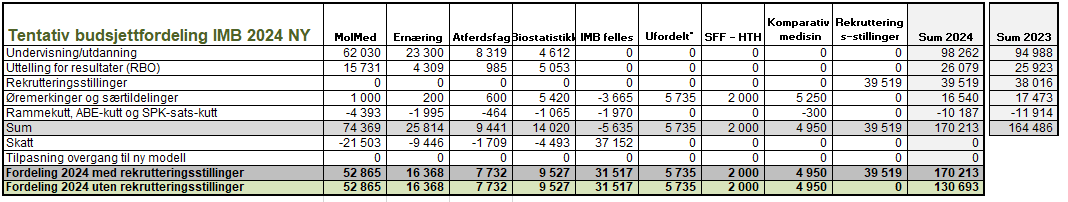 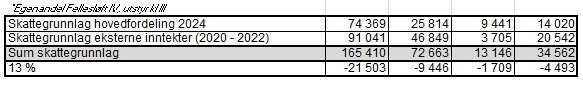 27.09.2023
5
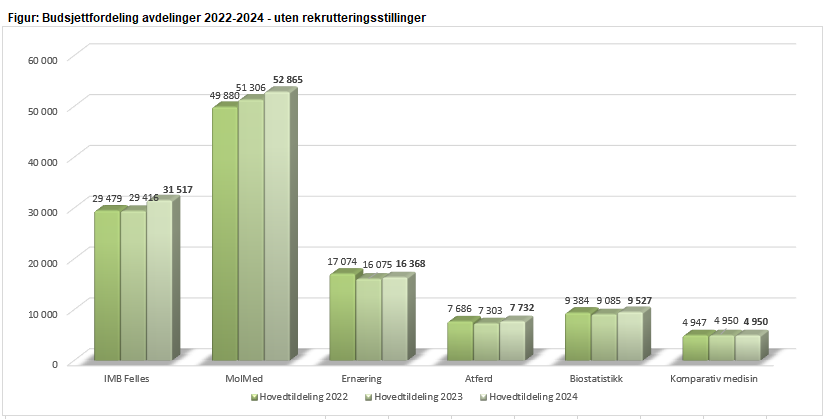 27.09.2023
6